Chapter 3
Matter
Matter
Anything occupying space and having mass.
أي شيء يشغل مساحة ويمتلك كتلة
Matter exists in three states.
المسألة موجودة في ثلاث.
حالات الموجوده 3
Solid           صلب               
Liquid         سائل               
Gas               غاز
Copyright © Cengage Learning. All rights reserved
The Three States of Water
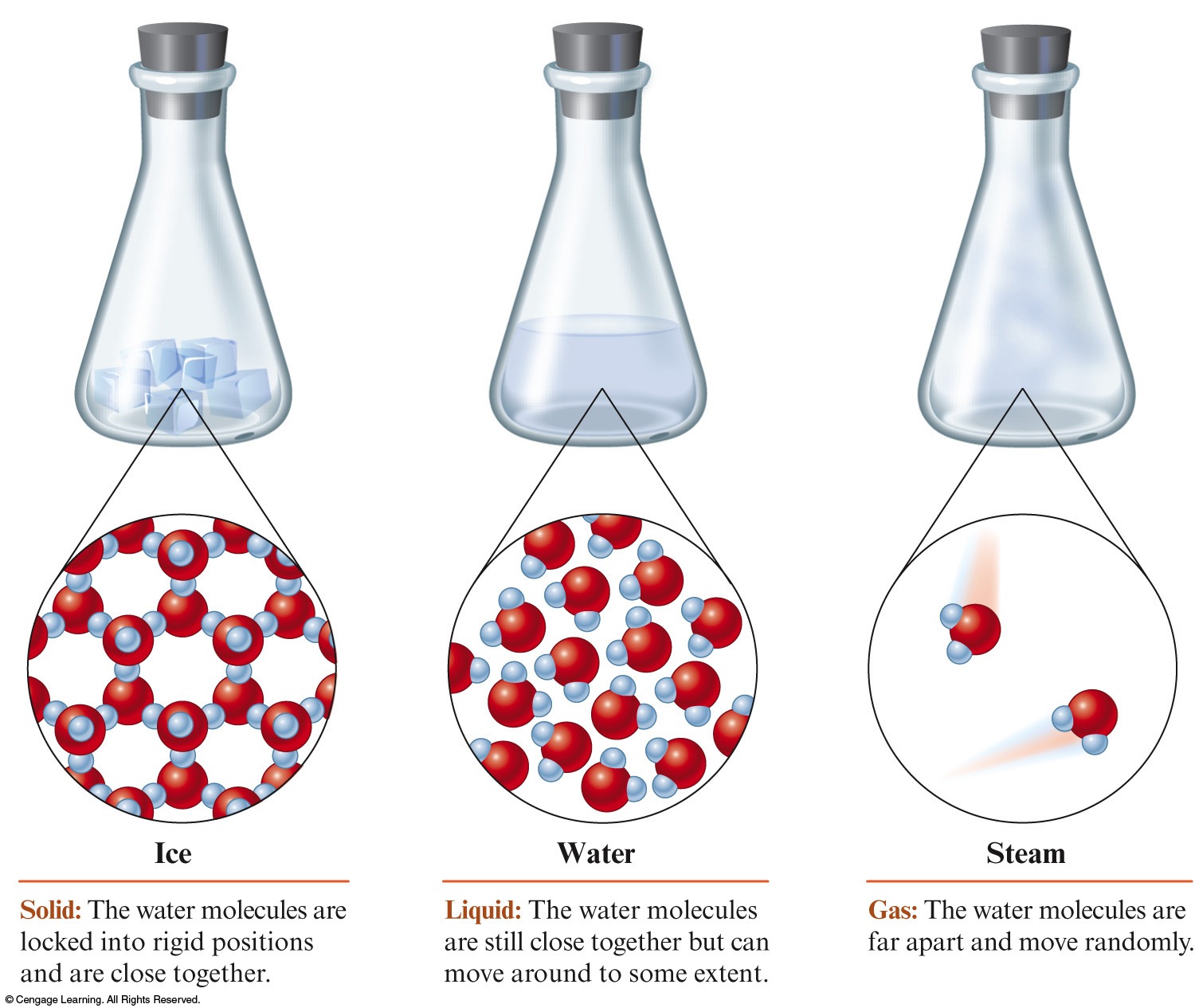 Copyright © Cengage Learning. All rights reserved
Solid     صلب
Rigid.     جامدة
Has a fixed volume and shape.
لديه حجم وشكل ثابت
Examples:
مثال:
Ice cube, diamond, iron bar
مكعبات الثلج ، الماس ، شريط الحديد
Copyright © Cengage Learning. All rights reserved
Liquid   سائل
Has a definite volume. 
لديه حجم محدد
Assumes shape of container.
لديه حجم محدد
Examples:
مثال:
Gasoline, water, alcohol, blood 
البنزين والماء والكحول والدم
Copyright © Cengage Learning. All rights reserved
Liquid Water Takes the Shape of Its Containerالماء السائل يأخذ شكل الحاوية
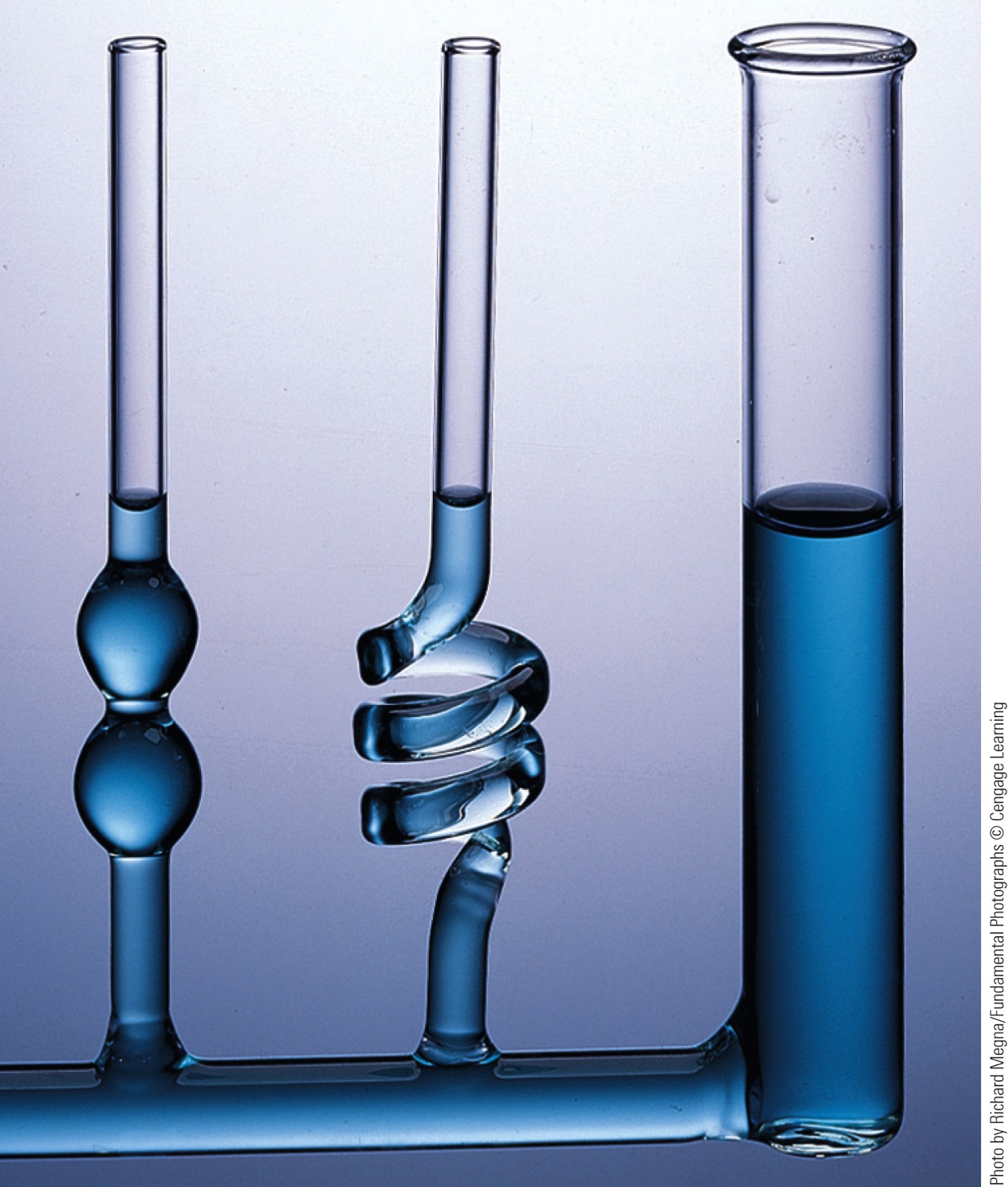 Copyright © Cengage Learning. All rights reserved
Gas غاز
Has no fixed volume or shape.
لا يوجد حجم ثابت أو شكل
Takes the shape and volume of its container.
Examples:
Air, helium, oxygen
الهواء والهيليوم والأكسجين
Copyright © Cengage Learning. All rights reserved
Physical Properties    الخصائص الفيزيائية
Characteristics that are directly observable and unique to a substance.
الخصائص التي يمكن ملاحظتها مباشرة وفريدة من نوعها إلى مادة
Examples:
Odor, color, volume, state (s, l, or g), density, melting point, and boiling point
				الرائحة ، اللون ، الحجم ، الحالة (s ، l ، أو g) ، الكثافة ، نقطة الانصهار ، ونقطة الغليان
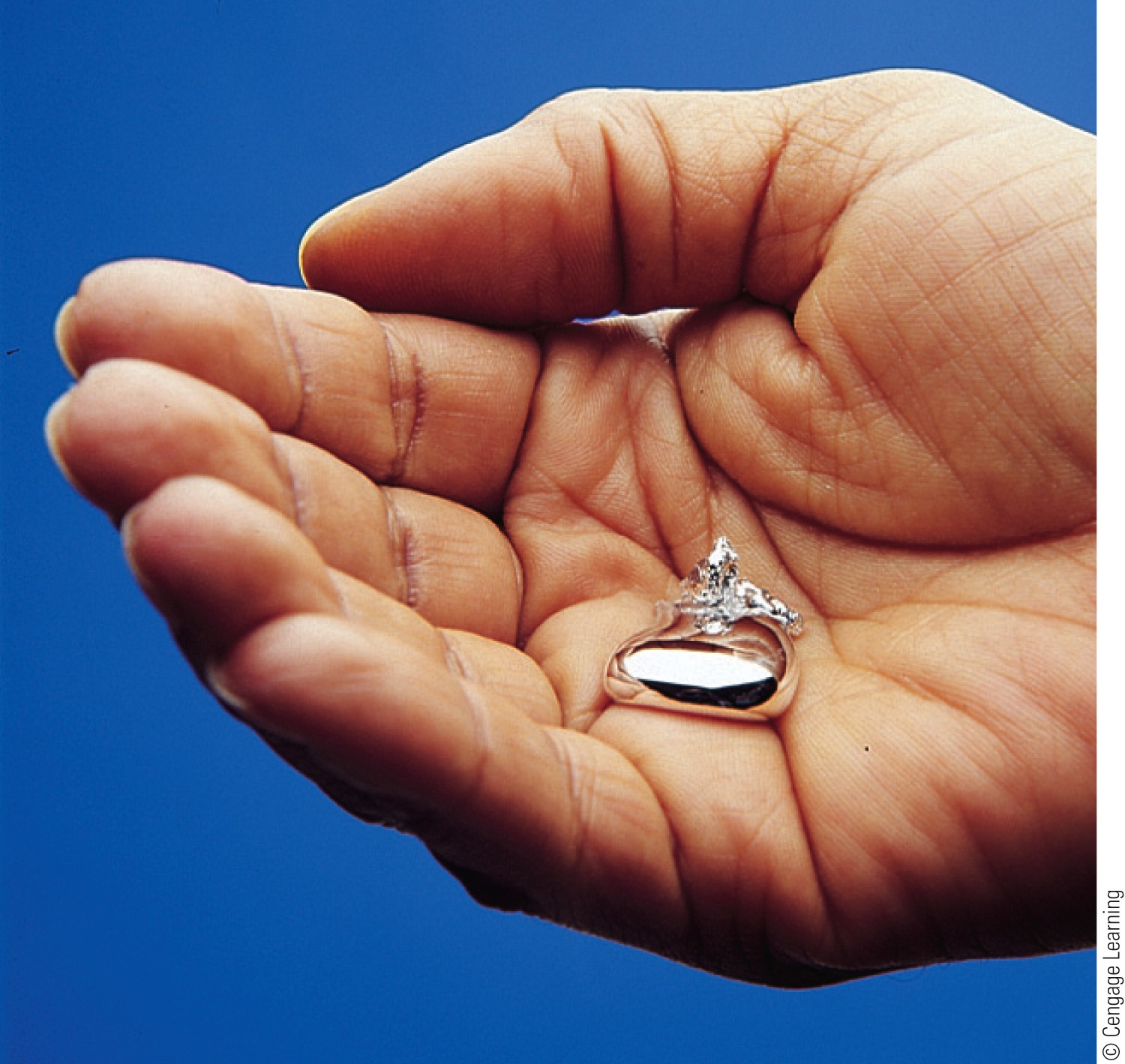 Copyright © Cengage Learning. All rights reserved
Chemical Properties    خصائص كيميائية
A substance’s ability to form new substances
The characteristics that determine how the composition of matter changes as a result of contact with other matter or the influence of energy.
Characteristics that describe the behavior of matter.
Examples:
Flammability, rusting of steel, and the digestion of food
Copyright © Cengage Learning. All rights reserved
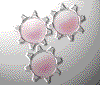 Concept Check
Classify each of the following as a physical or chemical property.
صنف كل ما يلي كخاصية فيزيائية أو كيميائية
Ethyl alcohol boiling at 78°C
الكحول الإيثيلي يغلي عند 78 درجة مئوية
Hardness of a diamond
صلابة الماس
Sugar fermenting to form ethyl alcohol
تخمر السكر لتشكيل الكحول الإيثيلي
Physical

Physical

chemical
Copyright © Cengage Learning. All rights reserved
[Speaker Notes: Ethyl alcohol boiling at 78°C
Physical property: boiling point is associated with a phase change. It describes an inherent characteristic of alcohol.

Hardness of a diamond.
Physical property: describes an inherent characteristic of diamond – hardness.

Sugar fermenting to form ethyl alcohol.
Chemical property: describes behavior of sugar – forming a new substance (ethyl alcohol) through a chemical reaction.]
Physical Change   تغيرات الفيزيائية
Change in one or more physical properties of a substance, not in its chemical composition.
التغيير في واحد أو أكثر من الخواص الفيزيائية للمادة ، وليس في تركيبتها الكيميائية
Example:
Boiling or freezing water
الغليان أو الماء المتجمد
Copyright © Cengage Learning. All rights reserved
Three States of Water   3 حالات لتغيرات الماء
In all three phases, water molecules are still intact.
في جميع المراحل الثلاث ، لا تزال جزيئات الماء سليمة
Motions of molecules and the distances between them change.
حركة الجزيئات والمسافات بينها تتغير.
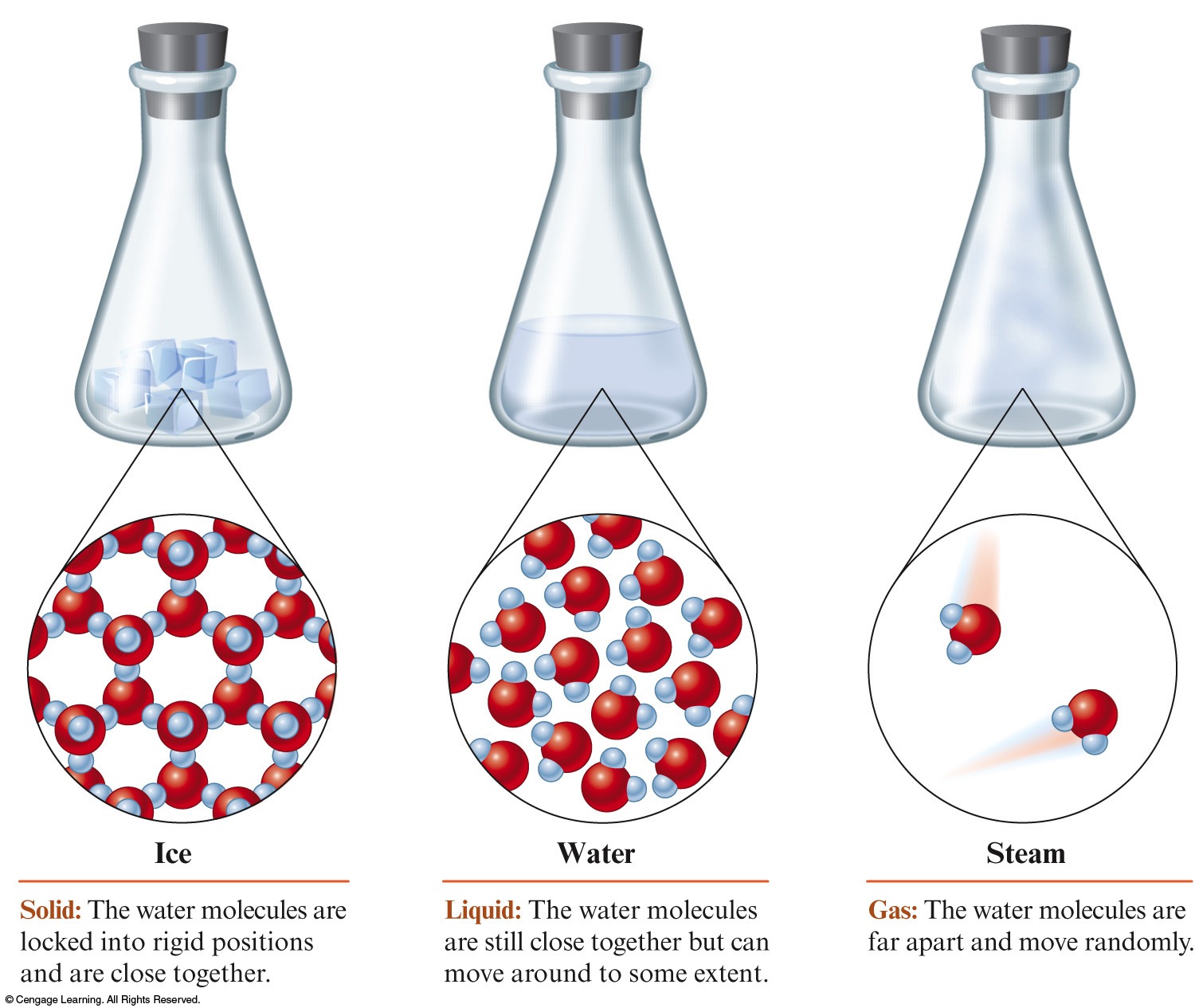 Copyright © Cengage Learning. All rights reserved
Chemical Change  تغيرات الكيميائية
A given substance becomes a new substance or substances with different properties and different composition.
تصبح مادة معينة مادة جديدة أو مواد ذات خصائص مختلفة وتكوينات مختلفة
Example:
Bunsen burner (methane reacts with oxygen to form carbon dioxide and water)
لموقد بنسن (يتفاعل الميثان مع الأكسجين لتشكيل ثاني أكسيد الكربون والماء)
Copyright © Cengage Learning. All rights reserved
Electrolysis of Water  التحليل الكهربائي للمياه
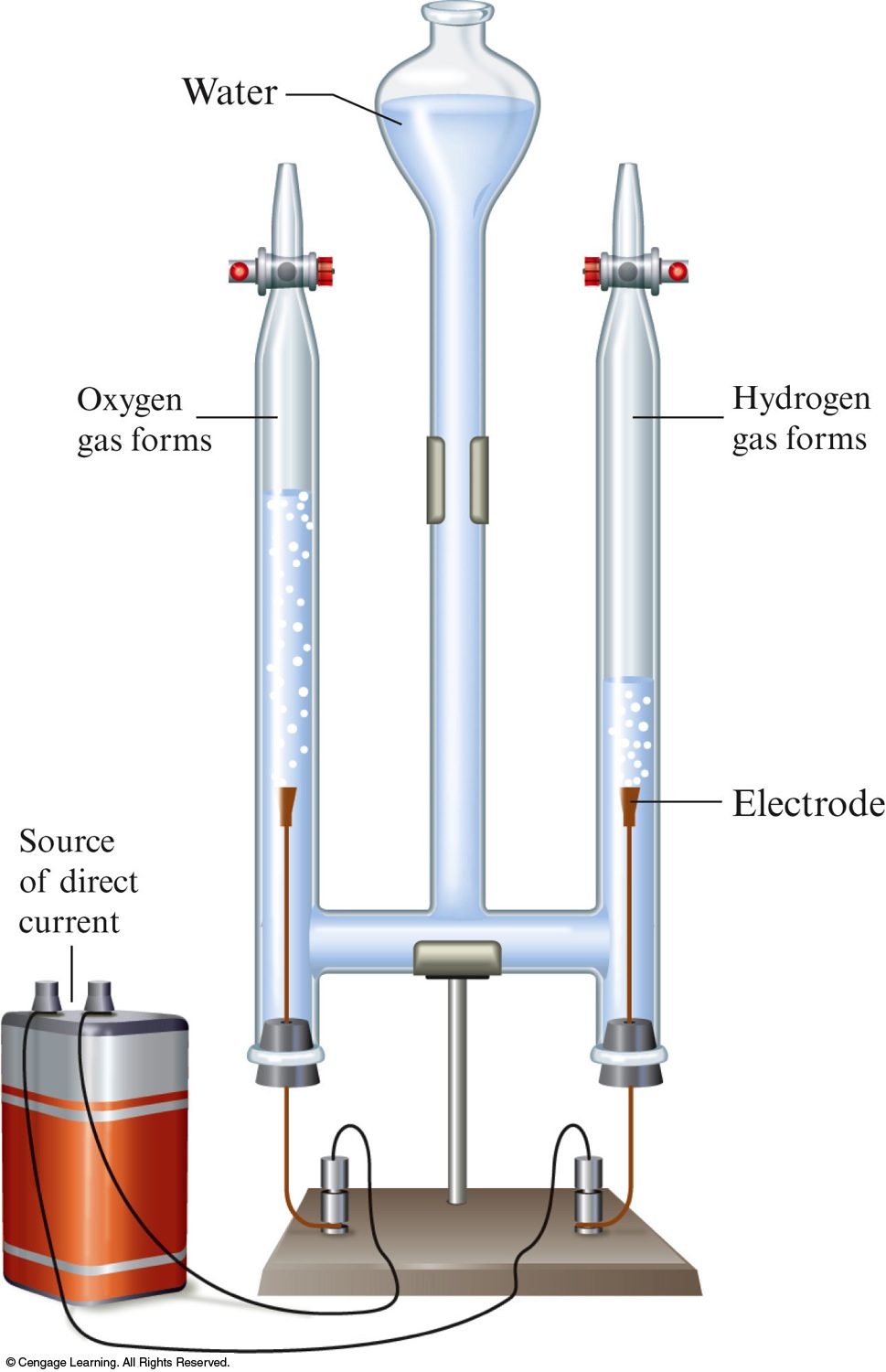 Copyright © Cengage Learning. All rights reserved
Electrolysis of Water
Water decomposes to hydrogen and oxygen gases.
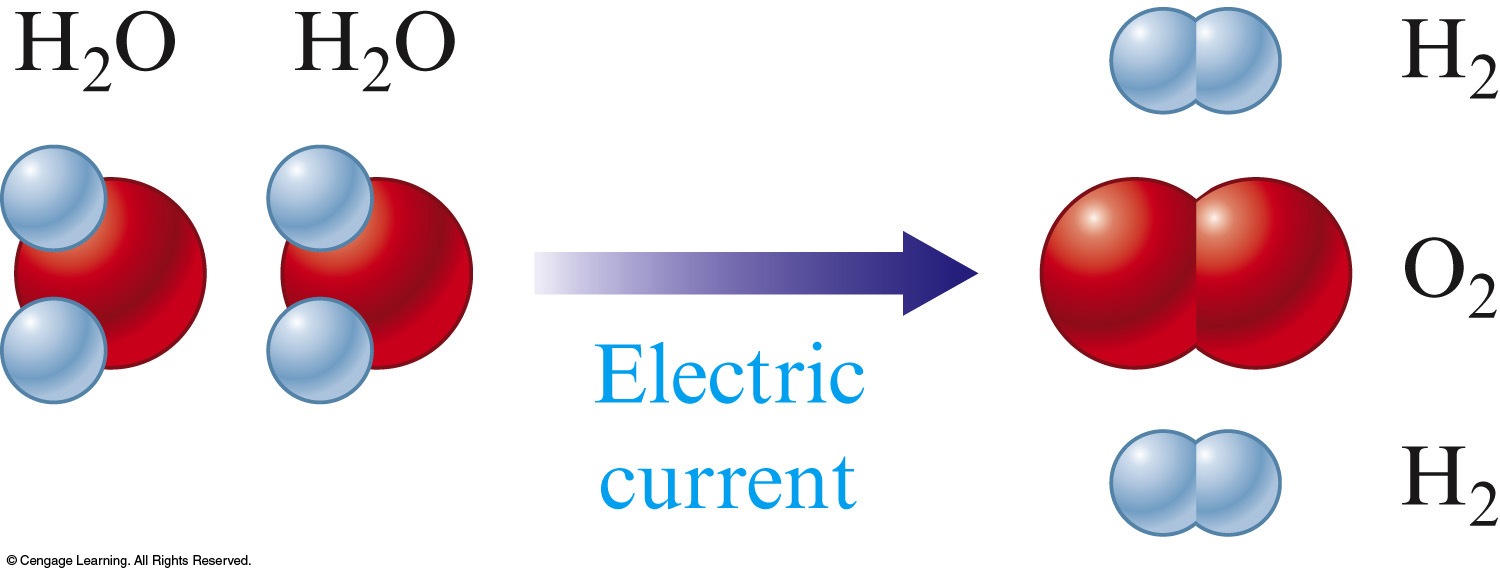 Copyright © Cengage Learning. All rights reserved
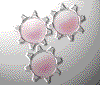 Concept Check
Which of the following are examples of a chemical change?
تكسير (سحق) ملح الصخور
Pulverizing (crushing) rock salt 
Burning of wood   حرق الخشب
Dissolving of sugar in water حل السكر في الماء
Melting a popsicle on a warm summer day 
ذوبان المصاصة في يوم صيفي دافئ
Copyright © Cengage Learning. All rights reserved
[Speaker Notes: 1 (burning of wood)]
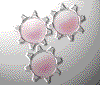 Concept Check
Classify each of the following as a physical or chemical change.

Sugar fermenting to form ethyl alcohol 
تخمر السكر لتشكيل الكحول الإيثيلي
Iron metal melting ذوبان معدن الحديد
Iron combining with oxygen to form rust
الجمع بين الحديد والأكسجين لتشكيل الصدأ
Chemical

Physical
chemical
Copyright © Cengage Learning. All rights reserved
[Speaker Notes: Sugar fermenting to form ethyl alcohol.
Chemical change: describes how sugar forms a new substance (ethyl alcohol) via a chemical reaction.

Iron metal melting.
Physical change: describes a state change, but the material is still iron.

Iron combining with oxygen to form rust.
Chemical change: describes how iron and oxygen react to make a new substance, rust.]
Element  عنصر
A substance that cannot be broken down into other substances by chemical methods.
مادة لا يمكن تقسيمها إلى مواد أخرى بالطرق الكيميائية
Examples:
Iron (Fe), aluminum (Al), oxygen (O2), and hydrogen (H2)
All of the matter in the world around us contains elements.
كل الأمور في العالم من حولنا تحتوي على عناصر
Copyright © Cengage Learning. All rights reserved
Compound  مركب
A substance composed of a given combination of elements that can be broken down into those elements by chemical methods.
Examples:
Water (H2O), carbon dioxide (CO2), table sugar (C12H22O11)
A compound always contains atoms of different elements.
A compound always has the same composition (same combination of atoms).
Copyright © Cengage Learning. All rights reserved
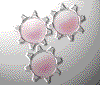 Concept Check
How many of the following are compounds?
		كم عدد المركبات التالية مركبات؟	
		      H2O, N2O4, NaOH, MnO2, HF


Five – All of the substances are compounds.
خمسة - جميع المواد هي مركبات
Copyright © Cengage Learning. All rights reserved
[Speaker Notes: Five – All of the substances are compounds.  Compounds always contain atoms of different elements.]
Pure Substances  مواد نقية
Always have the same composition.
دائما يكون نفس التكوين.
Either elements or compounds.
إما العناصر أو المركبات
Examples:
Pure water (H2O), carbon dioxide (CO2), hydrogen (H2), gold (Au)
الماء النقي H2O)  وثاني أكسيد الكربون CO2) والهيدروجين H2) والذهب Au
Copyright © Cengage Learning. All rights reserved
Mixtures  مخاليط
Have variable composition. لديك تكوين متغير
Examples
Wood, wine, coffee  الخشب والنبيذ والقهوة
Can be separated into pure substances: elements and/or compounds.
يمكن فصله إلى مواد نقية: عناصر و / أو مركبات.
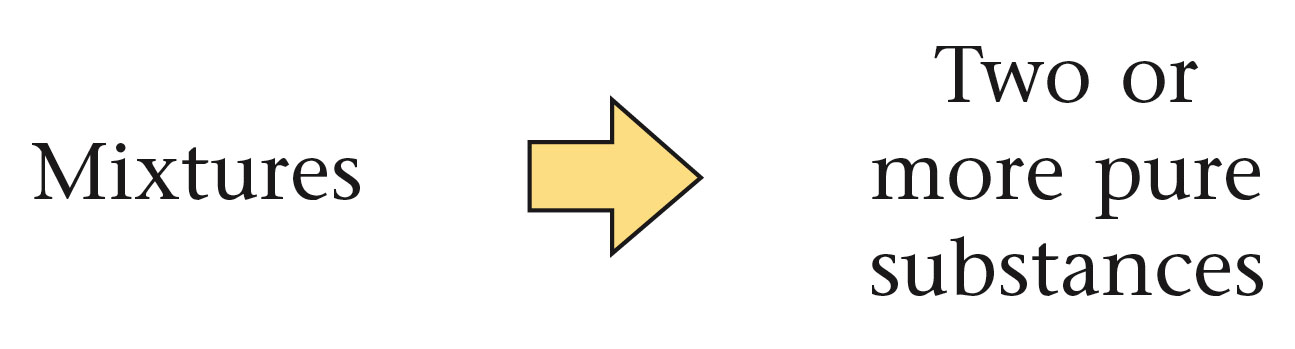 Copyright © Cengage Learning. All rights reserved
Homogeneous Mixture مخاليط متجانس
Same throughout. نفسه في كل مكان
Consists of visibly indistinguishable parts.
يتكون من أجزاء لا يمكن تمييزها بوضوح
A solution. حل
Does not vary in composition from one region to another.
لا يختلف في التكوين من منطقة إلى أخرى.
Copyright © Cengage Learning. All rights reserved
Homogeneous Mixture – Examples مخاليط متجانسه - امثلة
Air around you الهواء من حولك
Brass نحاس
Table salt stirred into water 
أثار ملح الطعام في الماء
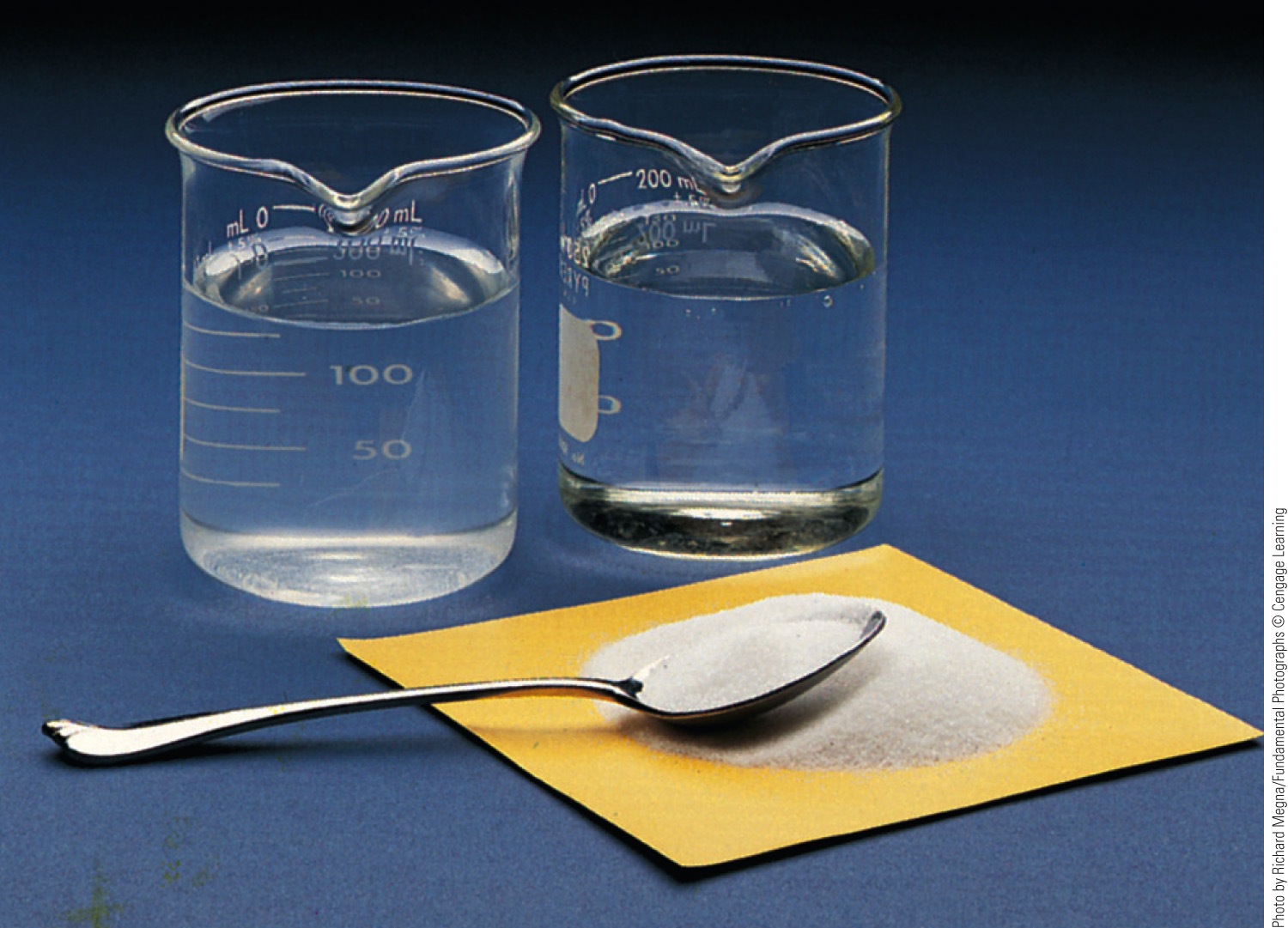 Copyright © Cengage Learning. All rights reserved
Heterogeneous Mixture خليط غير متجانس
Consists of visibly distinguishable parts.
يتكون من أجزاء يمكن تمييزها بوضوح
Contains regions that have different properties from those of other regions.
يحتوي على مناطق لها خصائص مختلفة عن تلك الموجودة في مناطق أخرى.
Copyright © Cengage Learning. All rights reserved
Heterogeneous Mixture – Examplesخليط غير متجانس - أمثلة
Oil and vinegar dressing خلع الزيت والخل
Sand stirred into water  أثار الرمل في الماء
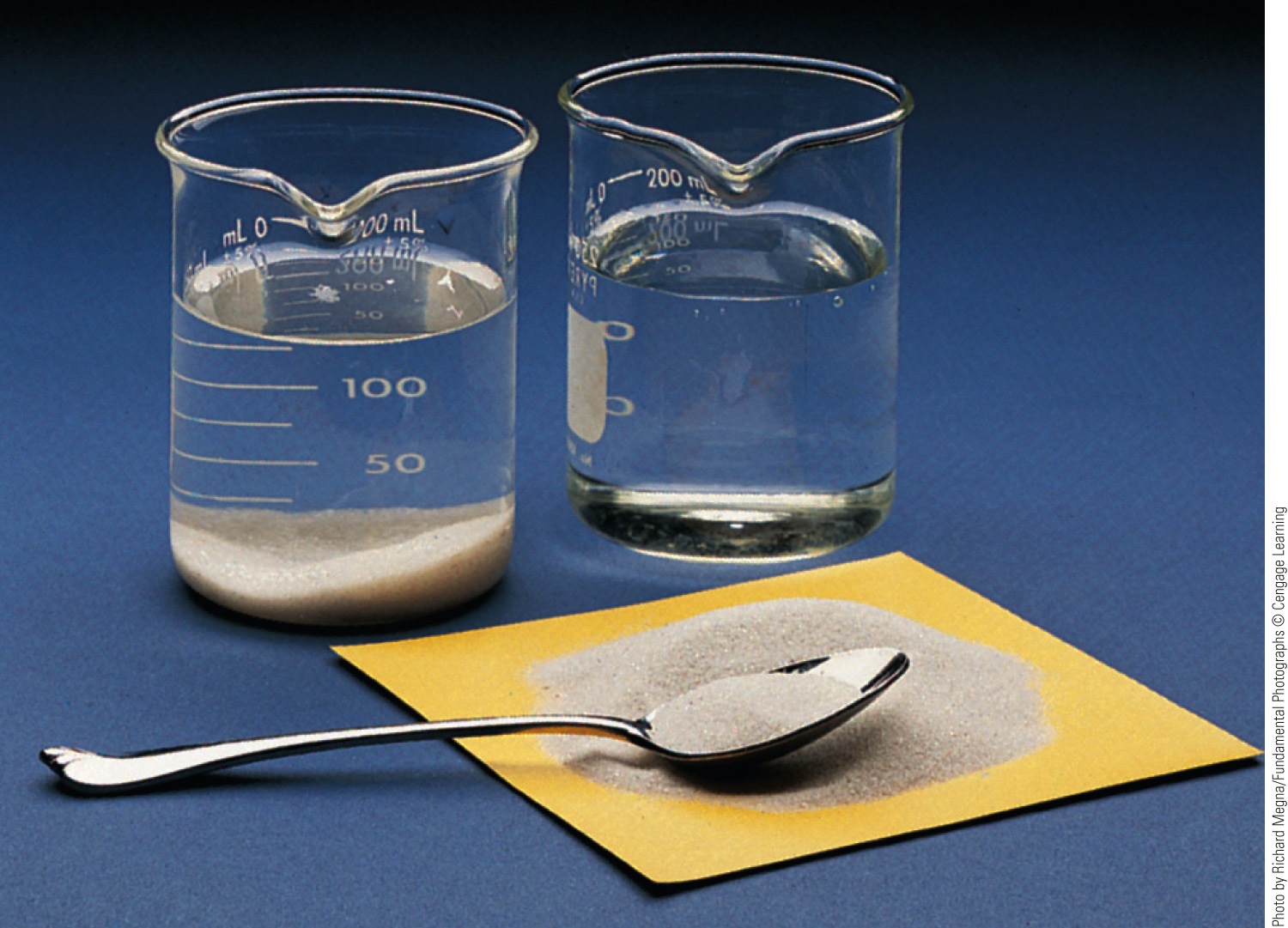 Copyright © Cengage Learning. All rights reserved
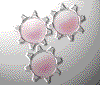 Concept Check
Which of the following is a homogeneous mixture?
أي من التالي هو خليط متجانس؟
Pure water    ماء نقي
Gasoline      غازولين
Jar of jelly beans  جرة الفول جيلي
Soil   تربة
Copper metal  معدن النحاس
Copyright © Cengage Learning. All rights reserved
[Speaker Notes: gasoline]
Different Physical Property
Technique
نقطة غليان   Boiling point
تقطير  Distillation
حاله من المادة  State of matter
(solid/liquid/gas)
تصفية   Filtration
Adherence to a surface
Chromatography
التقلب Volatility
تبخر  Evaporation
Mixtures can be separated based on different physical properties of the components.
يمكن فصل الخلائط بناءً على الخواص الفيزيائية المختلفة للمكونات.
الملكية الفيزيائية المختلفة                                    تقنية
Copyright © Cengage Learning. All rights reserved
Distillation of a Solution Consisting of Salt Dissolved in Water
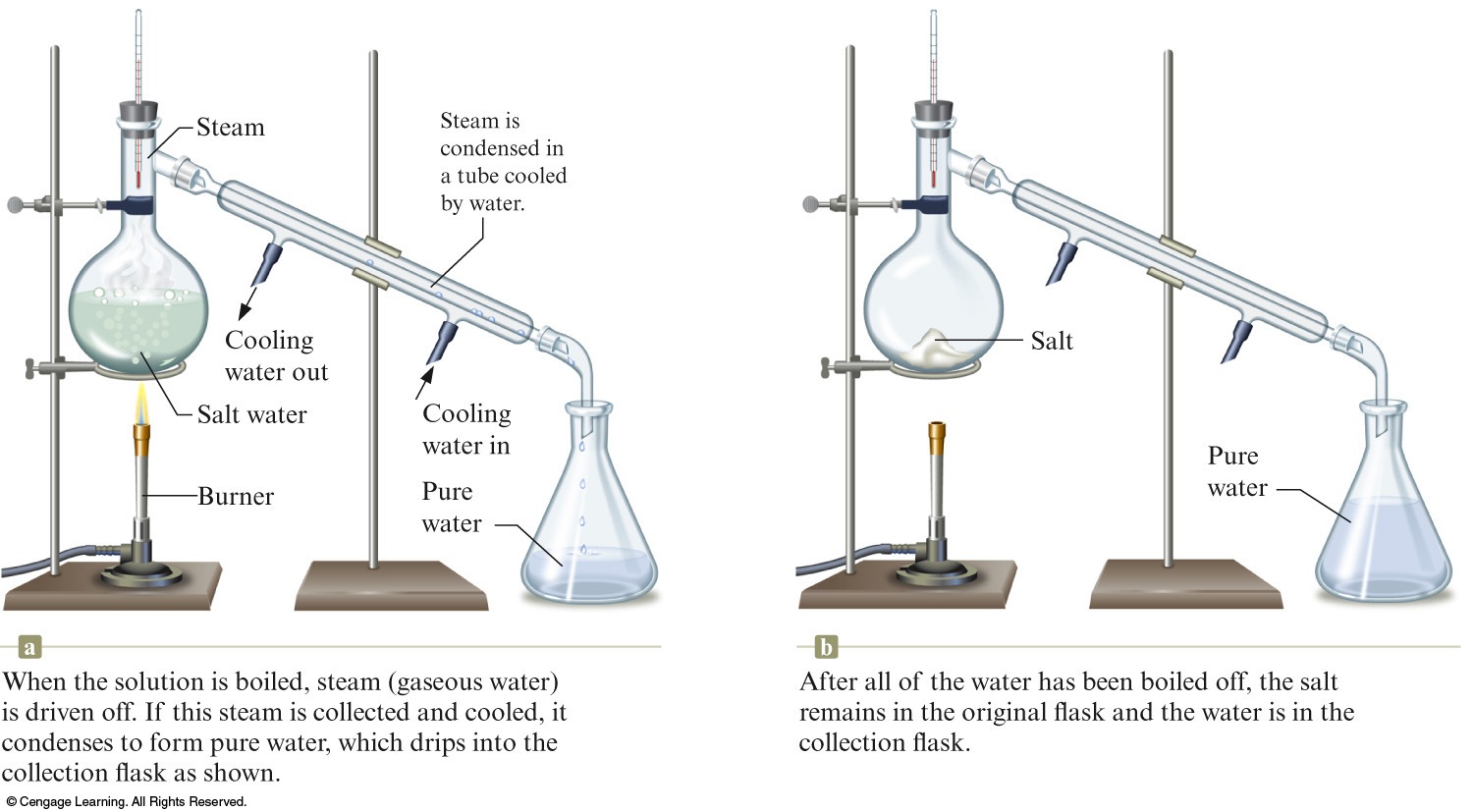 Copyright © Cengage Learning. All rights reserved
No chemical change occurs when salt water is distilled.
لا يحدث أي تغيير كيميائي عند تقطير المياه المالحة.
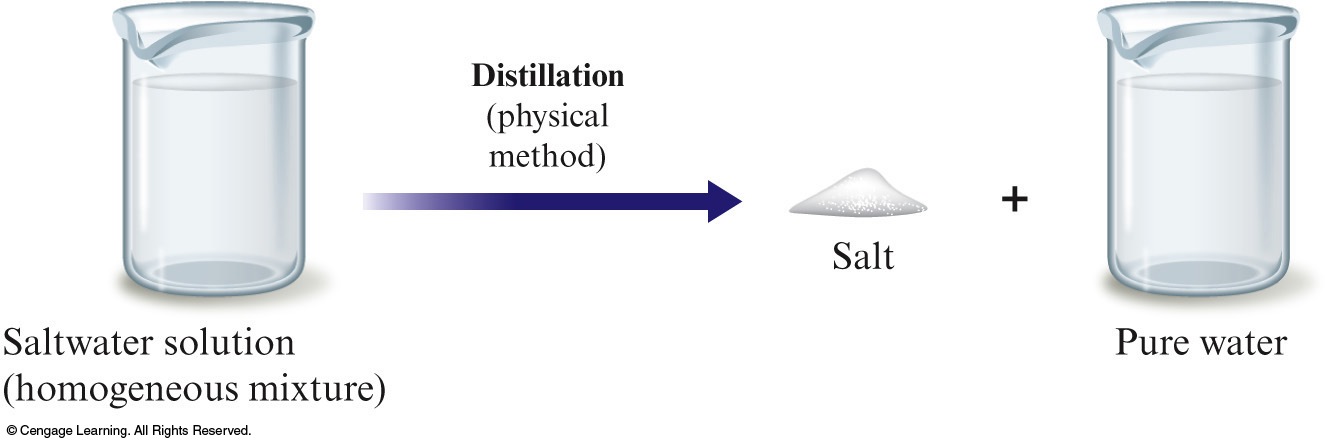 Copyright © Cengage Learning. All rights reserved
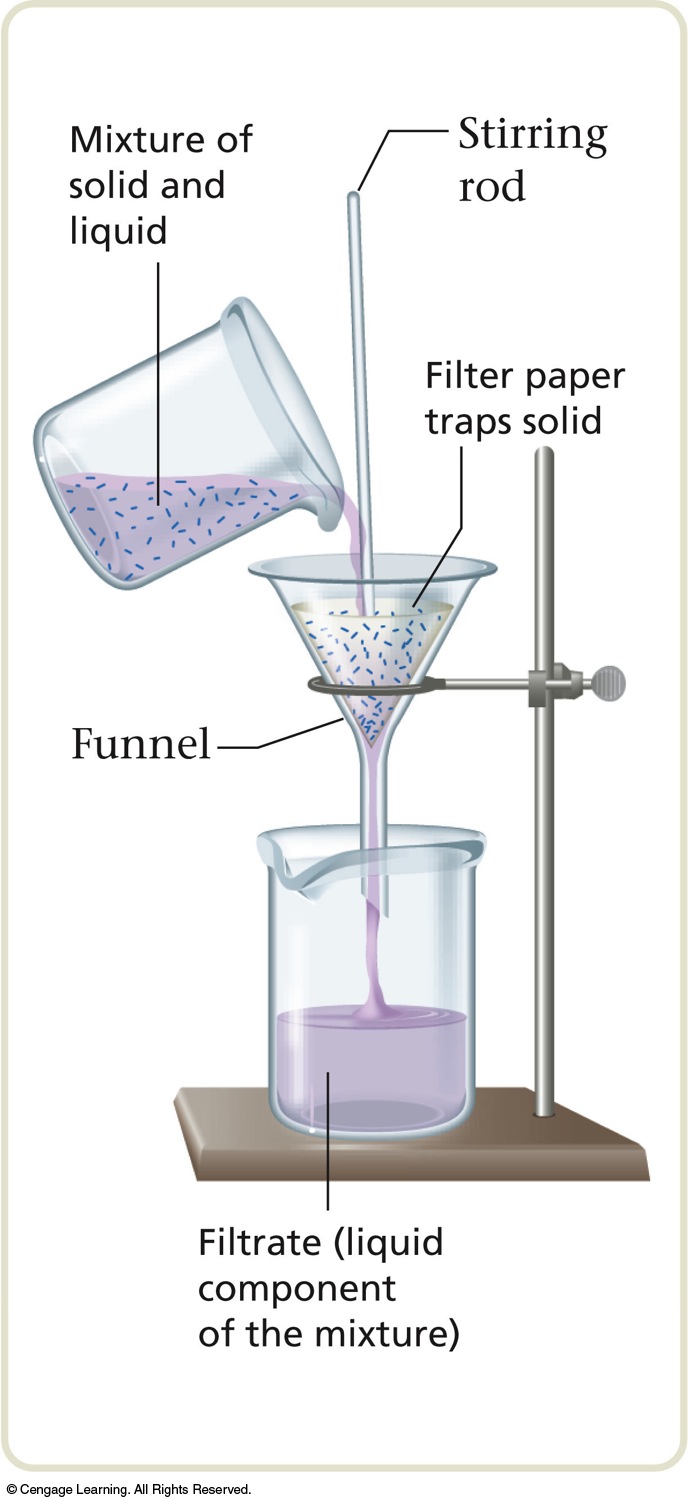 Filtration تصفية
Separates a liquid from a solid.
يفصل سائل من مادة صلبة
Copyright © Cengage Learning. All rights reserved
the Organization of Matterتنظيم المسألة
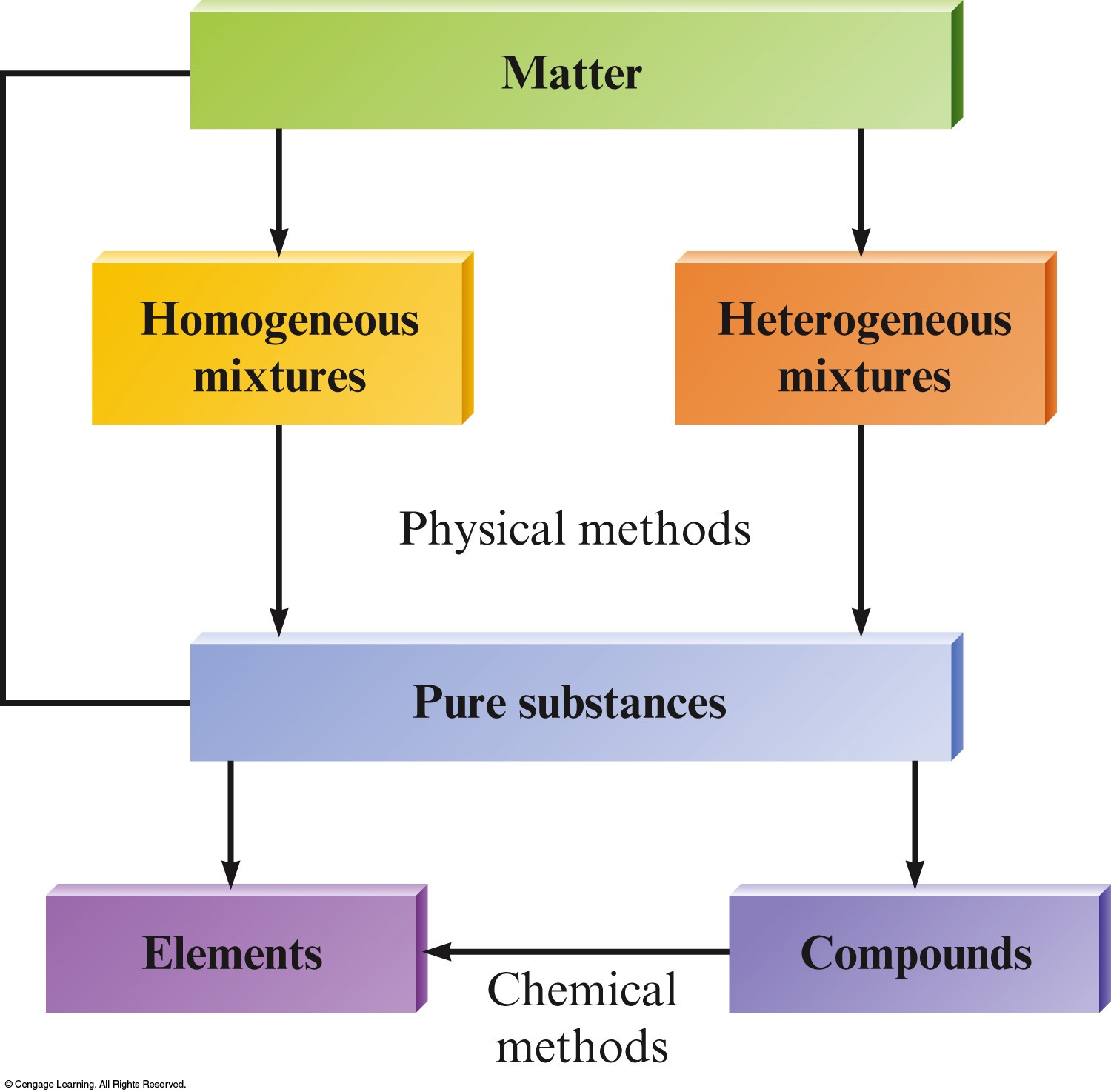 Copyright © Cengage Learning. All rights reserved